Veilig Huis  Halle-Vilvoorde
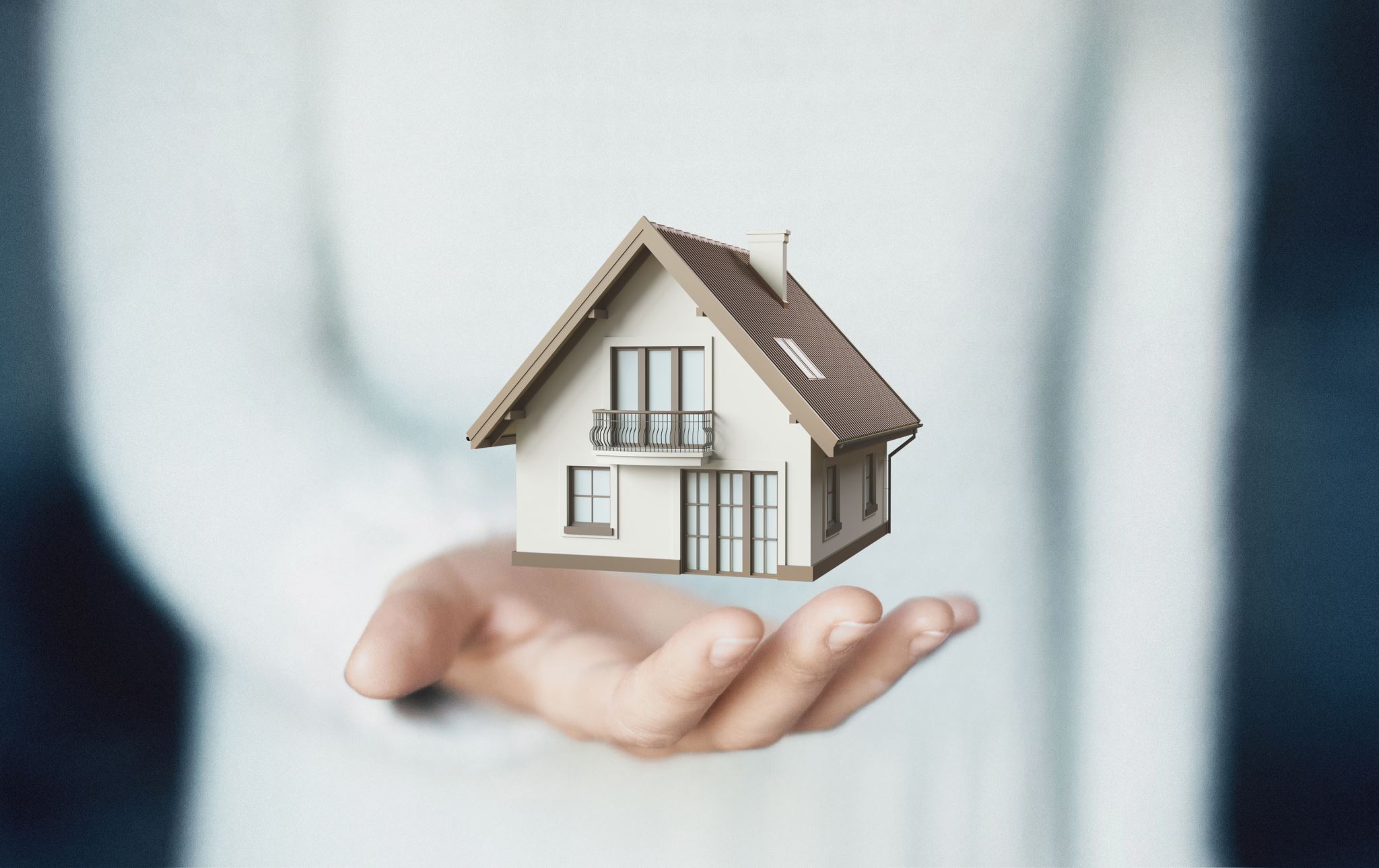 10 september 2024
Wat is intrafamiliaal geweld?
“Intrafamiliaal geweld (IFG) is iedere vorm van fysiek, psychisch, seksueel of economisch geweld tussen leden van eenzelfde familie, ongeacht hun leeftijd.”
(COL 3/2006 van 1 maart 2006 van het Collega van Procureurs-generaal)
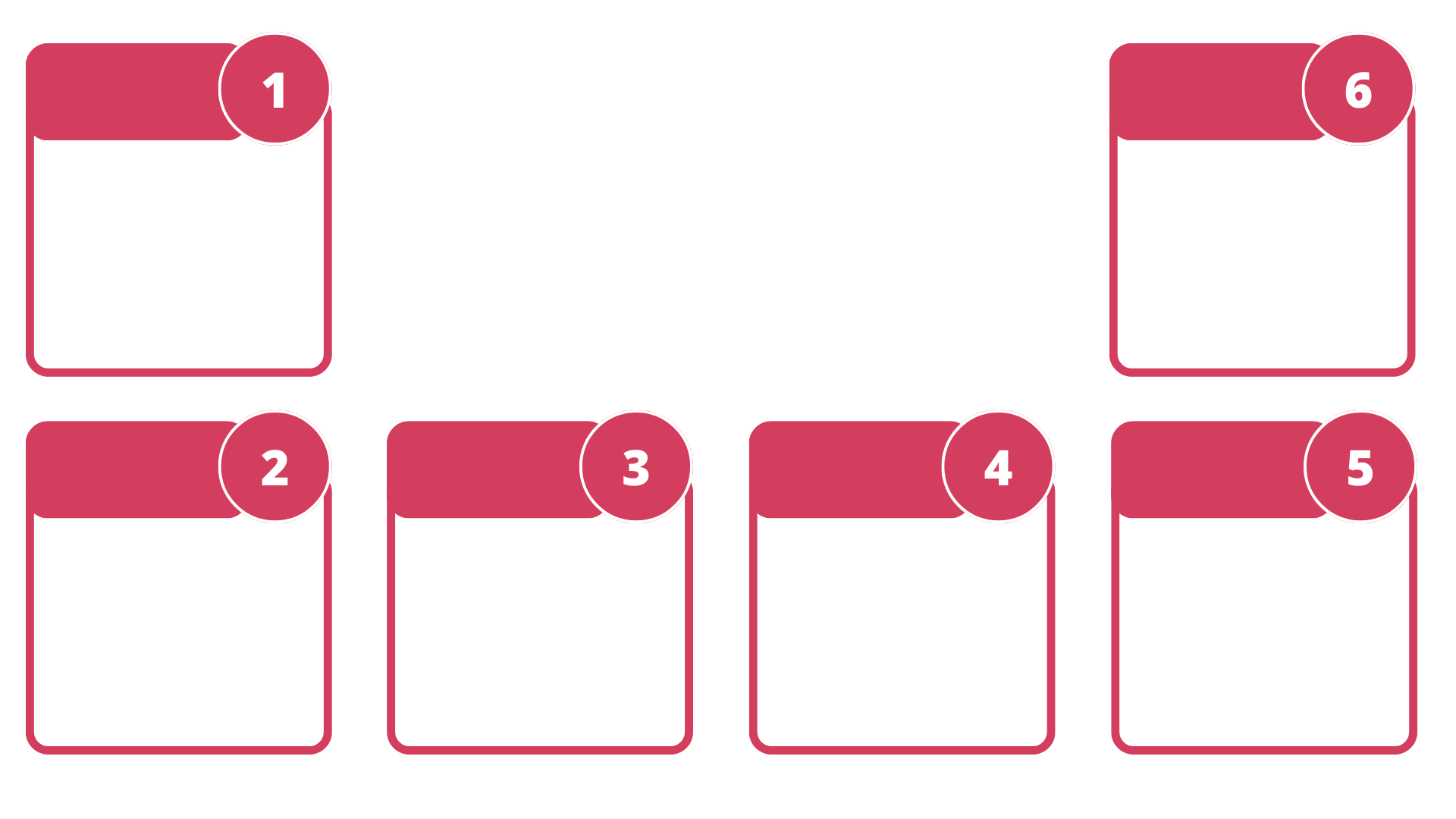 Kinder-
mishandeling
Eergerelateerd
geweld
Geweld om de eer van de familie te beschermen of te herstellen
Verschillende vormen van IFG
Geweld tegen (ongeboren) kinderen
Oudermis(be)-
handeling
Oudermis-
handeling
Partnergeweld
Siblinggeweld
Geweld tussen broers of zussen
Geweld tussen (ex-) partners
Geweld tegen ouderen (>60 jaar)
Geweld tegen ouders
Hoe maak je geweld bespreekbaar?
Stappenplan: ABC

A = Aandacht hebben voor de cliënt, het kind, signalen, … en kort aftoetsen 
B = Bespreken van de situatie met collega’s of advies inwinnen  
C = Communicatie met het cliëntsysteem
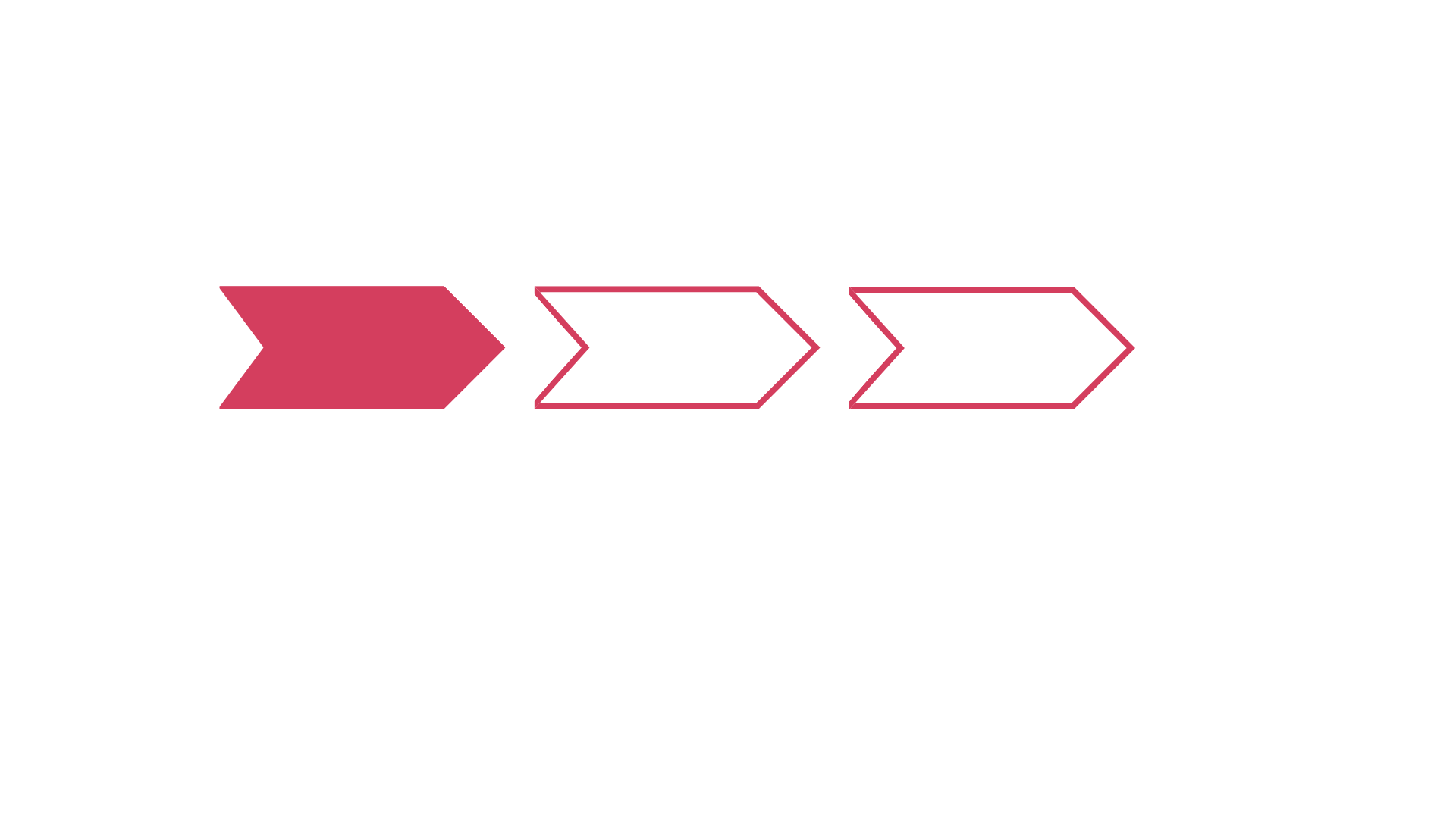 B = Bespreken
C = Communicatie
A = Aandacht
Kijken
Luisteren
Aanvoelen
Valt je iets op? Is iets anders dan wat je gewoon bent van deze persoon? (ontwikkeling, relaties, letsels, persoonlijke hygiëne)
Als je verontrust bent, bespreek je dit best onmiddellijk op een spontane manier. Zo krijg je snel feedback en kan de verontrusting meteen aangepakt worden


-> Ben je gerustgesteld?
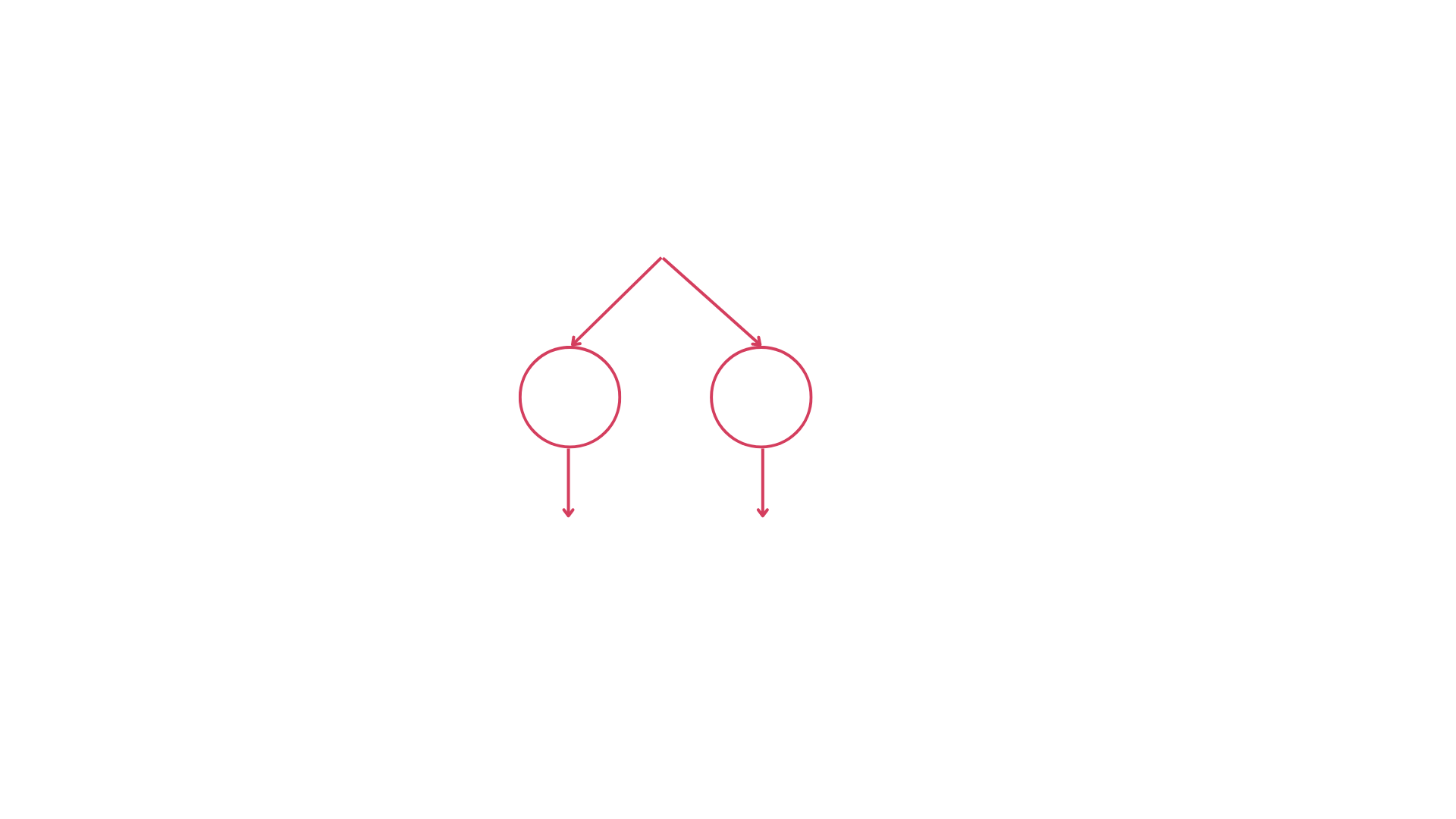 JA
Opnieuw naar stap A
Ga naar stap B
NEE
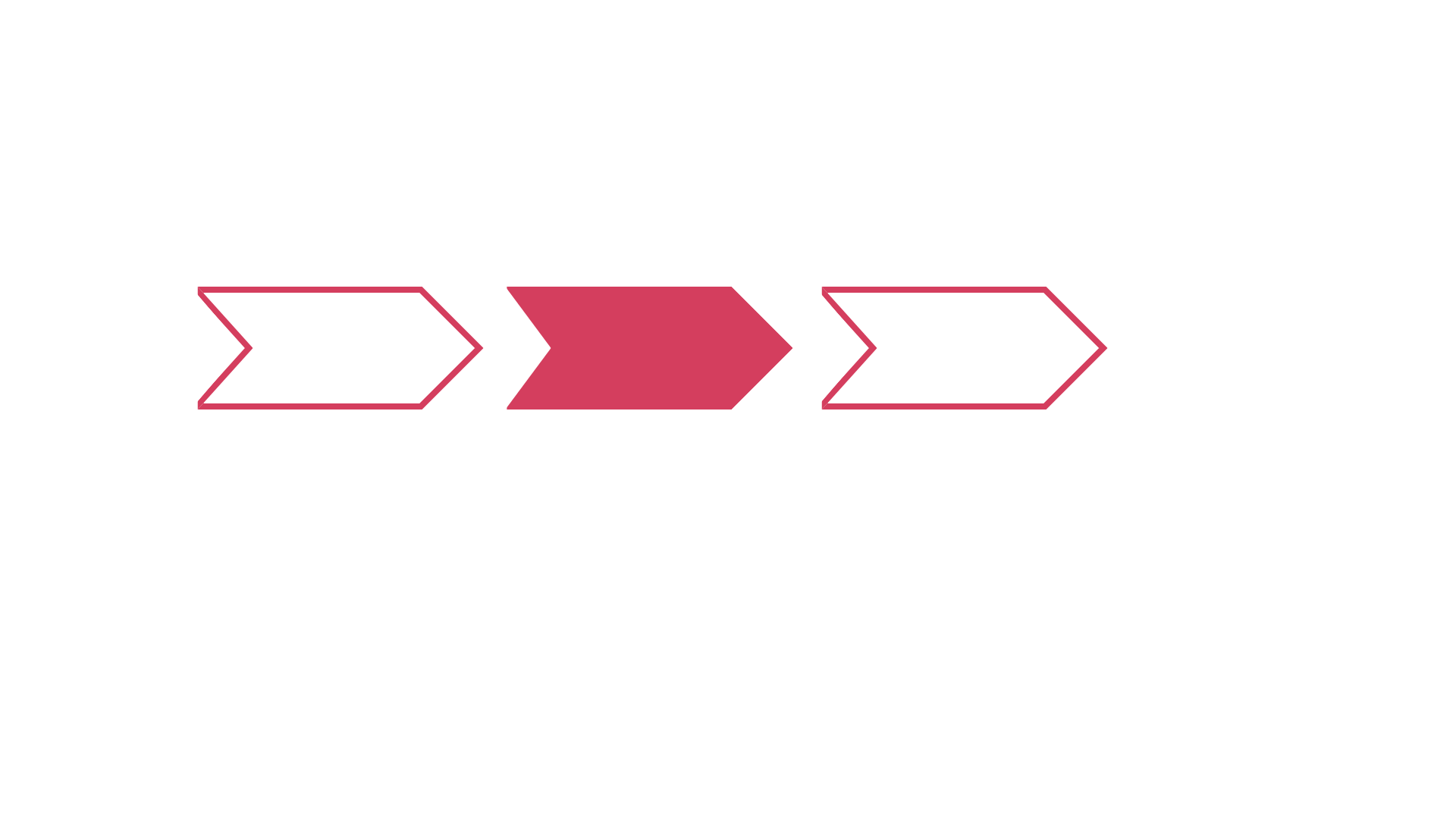 B = Bespreken
C = Communicatie
A = Aandacht
Overleg met collega’s, leidinggevende, andere sociale partners …
Bespreek de ongerustheden met een collega: Is er een verklaring voor de feitelijkheden die je ongerust maken?
De aanpak van een gesprek:
Tot welke afspraken kan ik komen? Wat is het doel van het gesprek voor jou? Wat wil je bereiken? 
Welke vorm van hulp kan er gepast zijn of kan helpen? Als je vermoedt dat ondersteuning een meerwaarde kan zijn. Doe beroep op je sociale kaart.
Ben je klaar voor een gesprek met de cliënt?
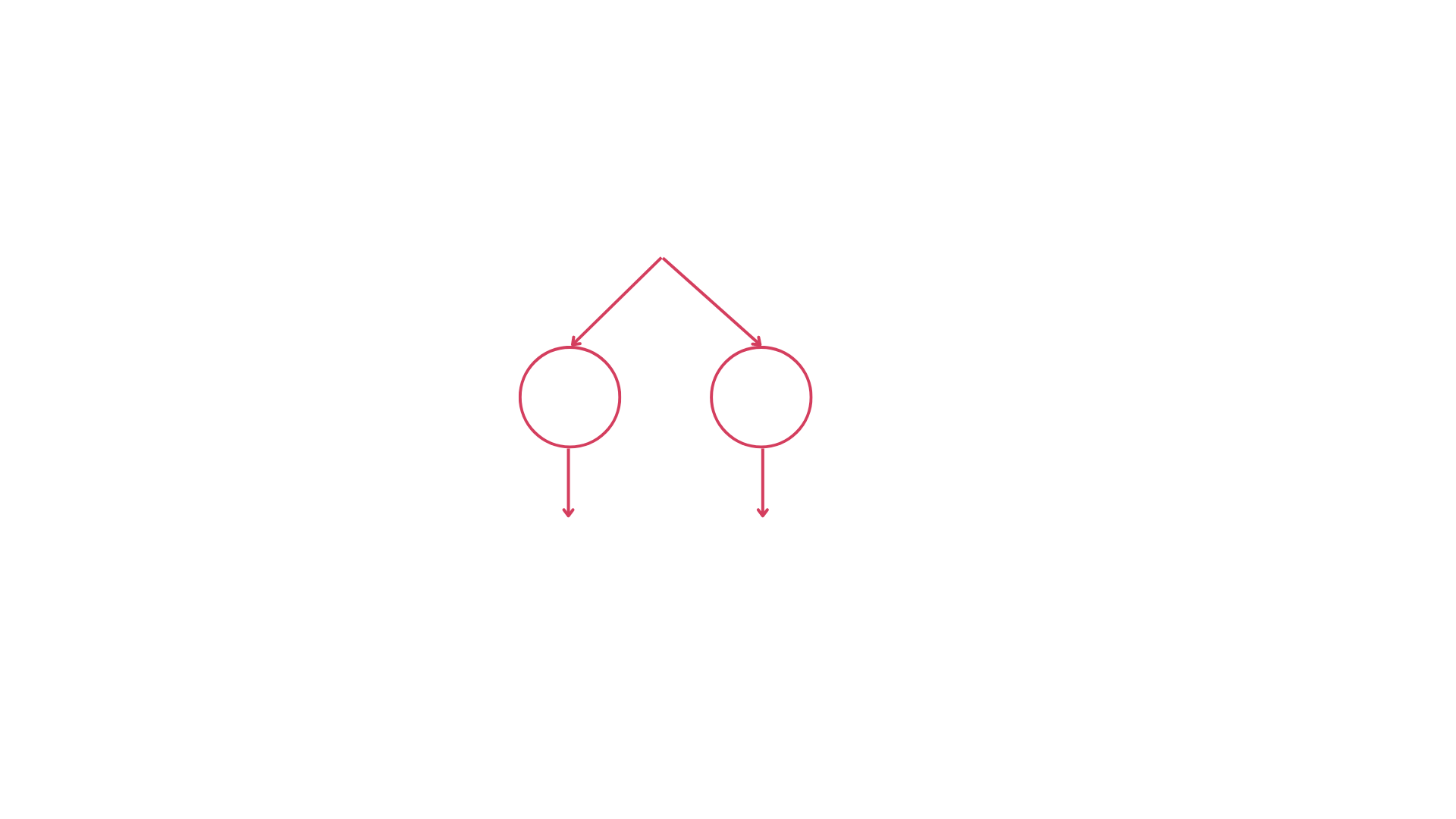 JA
Ga naar stap C
Je kan als professional advies inwinnen bij de consultlijn van het Veilig Huis, consultlijn van het Vertrouwenscentrum Kindermishandeling (VK) of de consultlijn van het Ondersteuningscentrum Jeugdzorg (OCJ) waaruit ook een aanmelding kan volgen of een doorverwijzing naar een andere dienst.
NEE
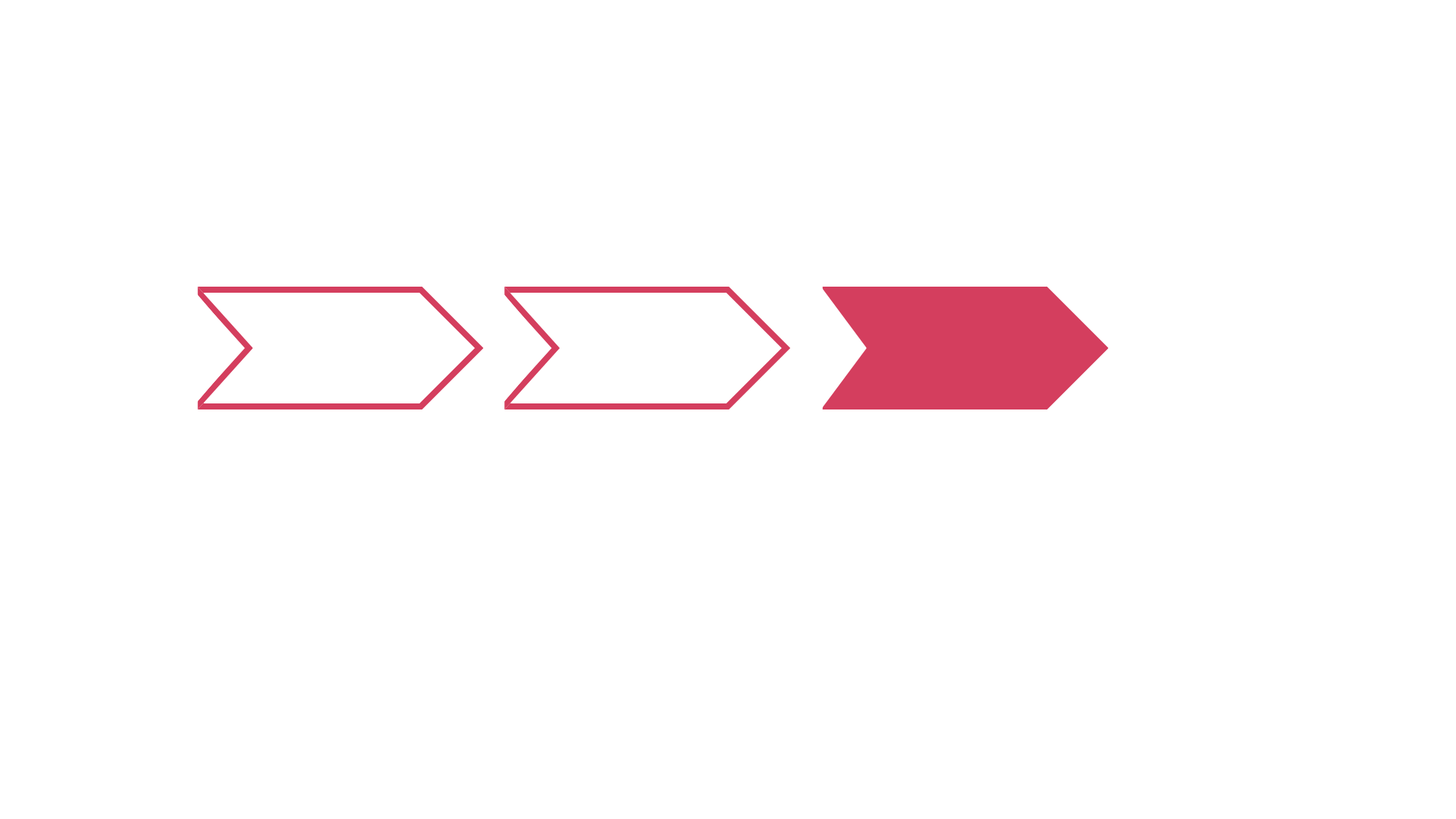 B = Bespreken
C = Communicatie
A = Aandacht
Verontrusting bespreken met de cliënt/het gezin.
Bespreek je ongerustheden. Vermijd vage en veroordelende taal, maar wees duidelijk en concreet. Hou het doel van je gesprek voor ogen. Neem afspraken uit B (= bespreken) mee in het gesprek.
Voorbeeldvragen:
Hoe loopt het thuis?
Hoe pakken jullie de zorg thuis aan voor… (bvb. de kinderen)? Hoe doe je dit wanneer je een mindere dag hebt?
Kan je mij wat meer vertellen over hoe het er thuis aan toe gaat en of er wel eens spanningen of conflicten zijn, binnen of buiten huis?
Vertel eens, heeft iemand je thuis al eens gekwetst of geprobeerd je te kwetsen op welke manier ook? 
Ik zie een breuk die niet past bij het verhaal. Kan je mij helpen om dit te begrijpen? Hoe kan ik dat begrijpen?
Ben je bezorgd om… (jouw kinderen)?
Als je ondersteuning voor het gezin nodig acht, bespreek dit. Ga samen na wat iemand ziet zitten en of dit voldoende is om ongerustheden aan te pakken. 
Sluit het gesprek af met duidelijke afspraken over verdere stappen die gezet kunnen worden én moeten worden
Als je andere diensten of organisaties betrekt (bvb. melding), dan vertel je dit.

Ben je gerustgesteld na het gesprek?
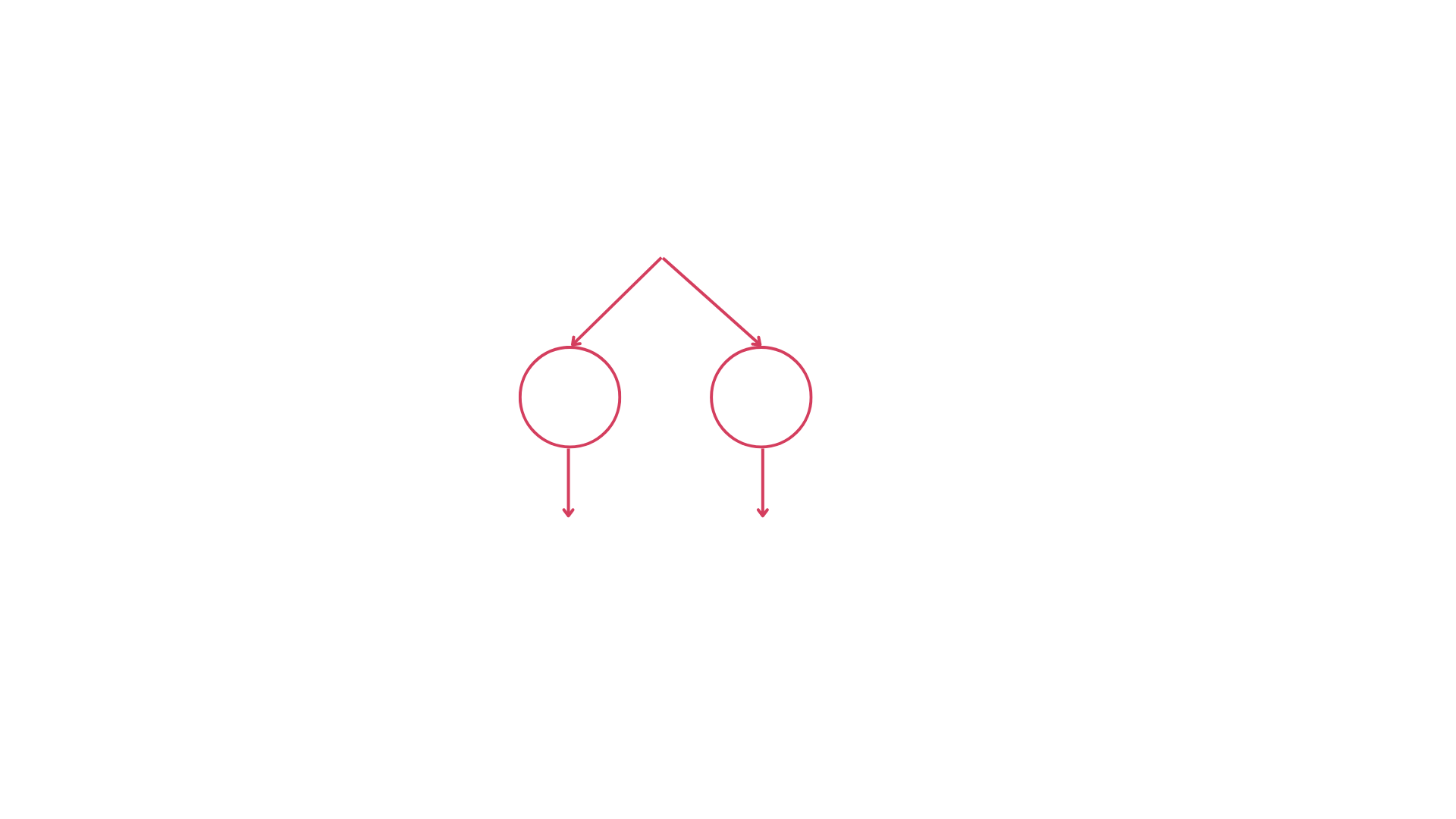 JA
Opnieuw naar stap A
Ga naar stap B
NEE
Waar kan je terecht bij feiten of vermoeden van IFG?
Veilig Huizen Vlaanderen
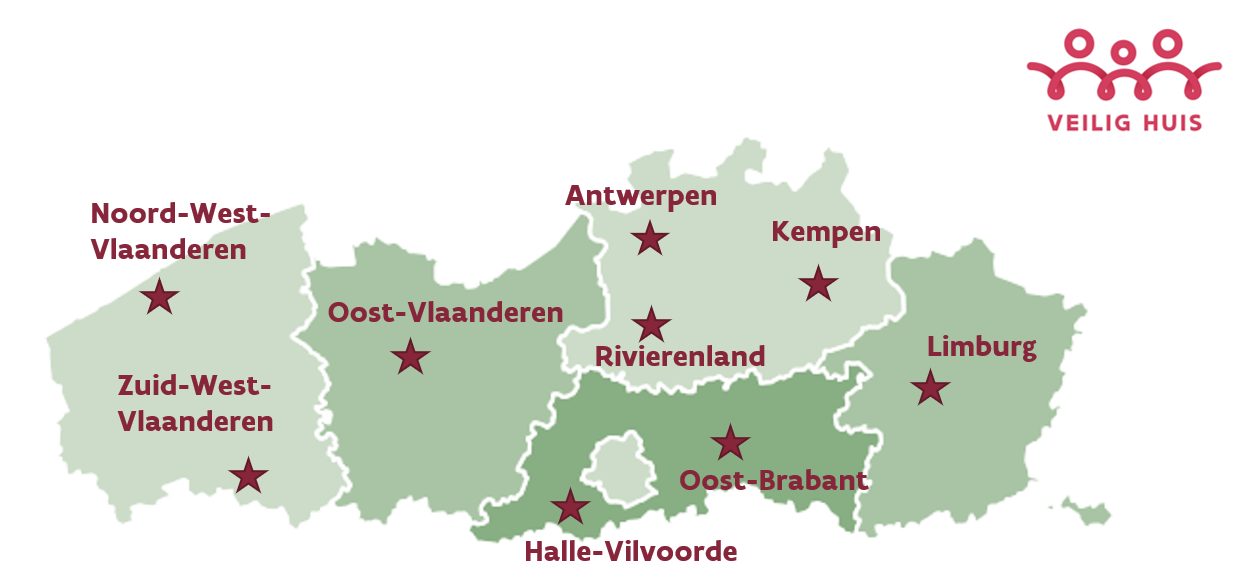 Wat doet een Veilig Huis?
Stimuleren, coördineren en ondersteunen van intersectorale samenwerking en een integrale en geïntegreerde aanpak van intrafamiliaal geweld
Cliëntgericht aanbod onder de vorm van Casusregie/Casusondersteuning en het organiseren van lotgenotengroepen
Aanbod voor professionals onder de vorm van consult
We zijn GEEN vluchthuis en komen niet in de plaats van een andere hulpverleningsdienst!
Consult
Aanvragen via email: veilighuis.hallevilvoorde@vlaanderen.be
Een medewerker van het Veilig Huis neemt contact met u op om de casus anoniem te bespreken. Dit kan face tot face, via telefoon, via Teams, …
Voorbeeldvragen voor consult:
Ik heb een vermoeden dat er sprake is van intrafamiliaal geweld in een gezin dat ik begeleid, hoe ga ik het gesprek hierover aan?
Een cliënt is slachtoffer van partnergeweld. Welke diensten zijn het meest geschikt om haar/hem te ondersteunen?
Een koppel dat ik begeleid geeft aan dat er al eens rake klappen vallen maar wil hier verder geen hulp voor. Ik maak mij echter zorgen over de kleine kinderen in het gezin. Welke stappen kan ik ondernemen?
Mijn cliënt wilt weg bij haar/zijn gewelddadige partner. Wat zijn de mogelijkheden rond opvang voor haar/hem en de kinderen?
Lotgenotengroep
Doelgroep: slachtoffers van partnergeweld en/of ouders die te maken hebben met geweld van hun eigen kinderen
Aansluiten kan na een kennismakingsgesprek
1 keer per maand op donderdagavond van 18 – 20u
Open groep
Gratis
Meer info via veilighuis.hallevilvoorde@vlaanderen.be
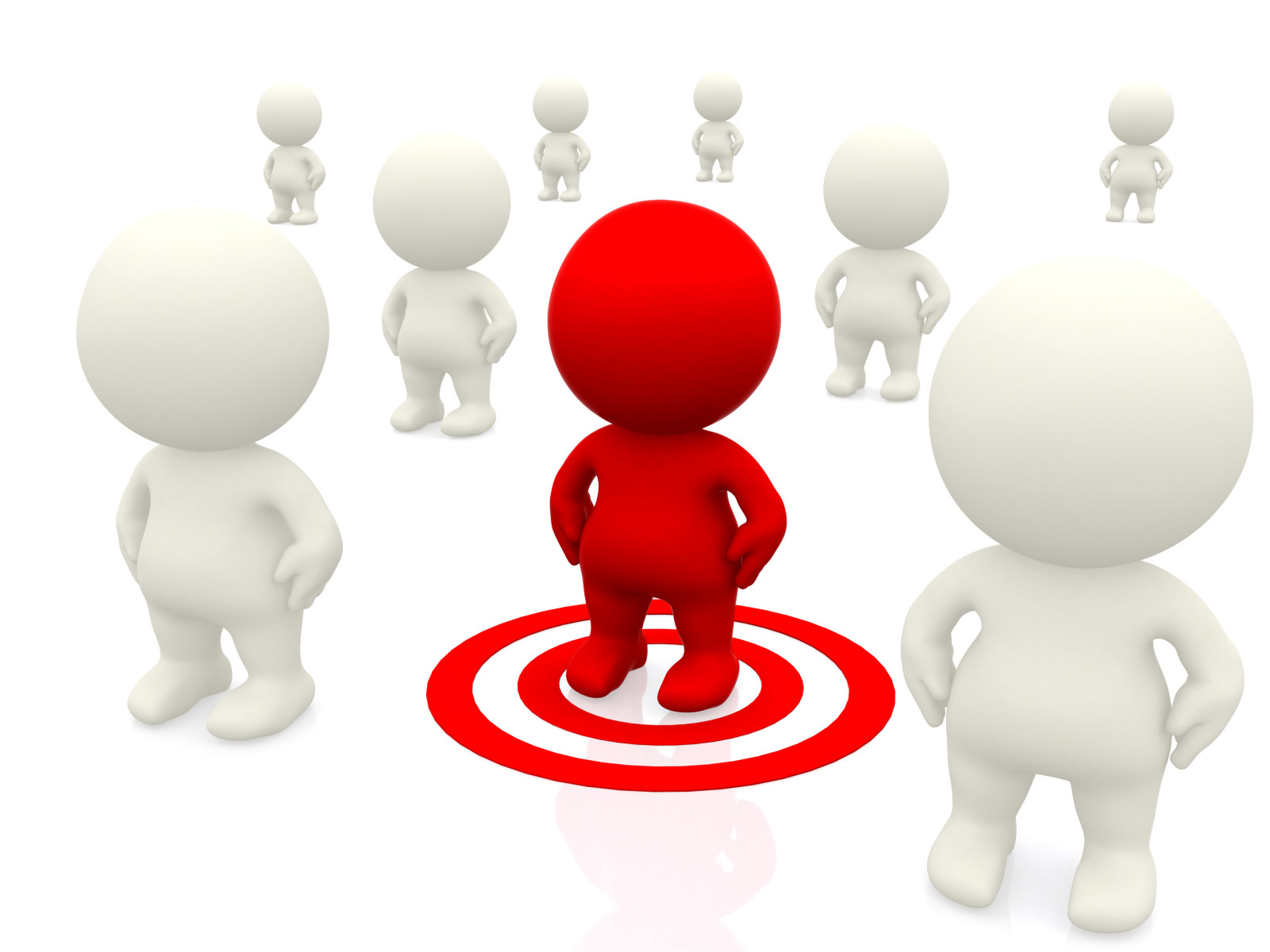 Doelgroep casusondersteuning/regie
Cliëntsystemen waarbinnen sprake is van intrafamiliaal geweld

Het cliëntsysteem kan bestaan uit meerdere cliënten:
pleger
slachtoffer
kinderen als slachtoffer en/of getuige van geweld
familie
betrokken derden
Aanmeldcriteria
Wie kan aanmelden?
Momenteel nog enkel mogelijk door de kernpartners
Op korte termijn zullen alle hulpverleningsdiensten kunnen aanmelden
Bij twijfel of nood aan overleg of advies, kan steeds een consult gevraagd worden bij het Veilig Huis
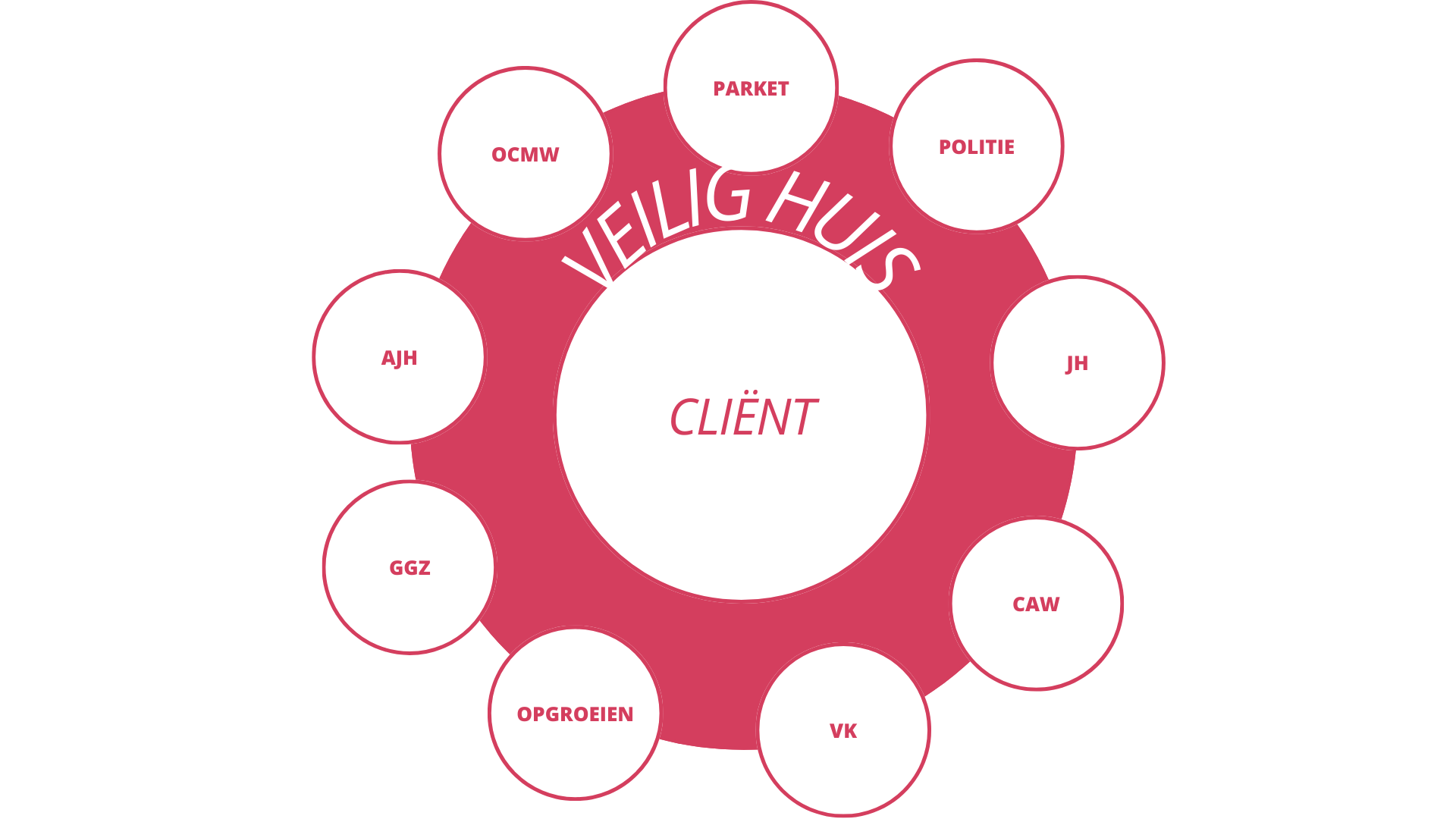 Kernpartners
Verloop
Aanmelding
Check bij Parket/ OPCO – kan infodeling? 
Infodeling
Aanbod vanuit Veilig Huis? 
Ja: aanstelling casusregisseur
Nee: aanmelder wordt gecontacteerd en verder doorverwezen
Casusregisseur aan de slag
Spoor 2:casusondersteuning gezinnen uit balans
[Speaker Notes: f]
Spoor 2 : casusondersteuning voor gezinnen uit balans gezinnen uit balans
[Speaker Notes: f]
Spoor 3 : structureel onveilige gezinnen (ketenaanpak) - In de volledige regio gezinnen uit balans
[Speaker Notes: f]
Operationeel team/expertentafel
Intersectoraal overleg
Om de 2 weken komen de liaisons van de kernpartners samen om: 

De lopende dossiers te bespreken die de casusregisseur of één van de kernpartners op de agenda heeft gezet voor intersectorale infodeling of -afstemming

Er kan na triage ook eventueel een dossier op de agenda gezet worden voor bijkomende info om een goede inschatting te kunnen maken bij een aanmelding
Afsluiten van het dossier
Als IFG stopt 
Doelstellingen plan van aanpak bereikt
Dossier 6 maanden op non-actief    
Indien na 6 maanden situatie nog steeds veilig -> afsluiting 

Als er geen medewerking (meer) is
Voorbeeldcasus
Spoor 3
[Speaker Notes: e]
Situatie gezinssysteem
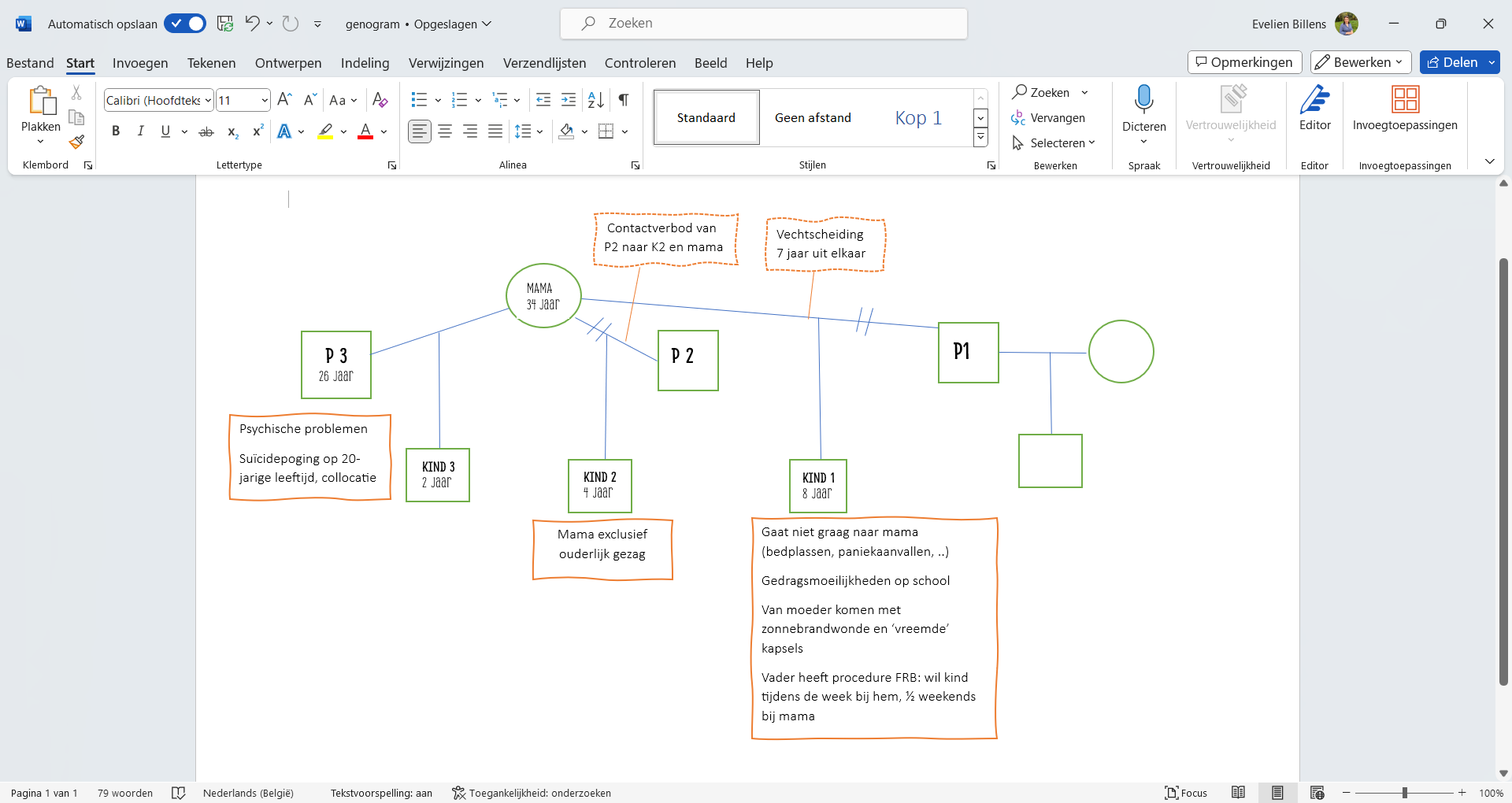 [Speaker Notes: e]
Geweldsdynamiek:
Frequent partnergeweld met heel wat politie- interventies als gevolg
Laatste feit: geweld met baseball-knuppel
Alle kinderen zijn getuige van geweld 
Beide ouders zijn veelplegers

Afhankelijkheidsproblematiek: 
Druggebruik bij beide ouders: 
Cannabisplanten in woonkamer
Onder invloed met de kinderen in de auto rijden 

Financiële situatie:
Man is werkonbekwaam en ontvangt een mutualiteitsuitkering  
Vrouw zit in collectieve schuldbemiddeling

Familiale context: 
Ouders van mevrouw zijn overleden aan de gevolgen van een zware alcoholproblematiek 
Frequent partnergeweld tussen haar ouders  

Vroegere hulpverlening: geen probleeminzicht en erg minimaliserend
Voorbeeldcasus intensieve casusregie
Casusregisseur aan de slag
[Speaker Notes: e]
Plan van aanpak
Psychisch functioneren: 
- Zicht krijgen op psychische kwetsbaarheid en toeleiden naar gepaste GGZ hulp bij papa
- Installeren van traumahulp en verhogen van draagkracht bij mama
Relationeel functioneren: 
- Bespreekbaar maken van het geweld voor alle betrokkenen, inclusief de kinderen
- Opstellen en opvolgen van een veiligheidsplan 
Sociaal functioneren:
- Zicht krijgen op sociaal netwerk: wie zijn veilige steunfiguren ? 
- Wie kan betrokken worden om gezin te ondersteunen ?
Voorbeeldcasus intensieve casusregie
Plan van aanpak
Middelengebruik: 
Beide partners naar passende drughulpverlening toeleiden
Financiën: 
Schuldenvrij worden en blijven 
Opvolgen collectieve schuldbemiddeling
Voorbeeldcasus intensieve casusregie
Casusregie en uitvoering
Afstemmen plan van aanpak met alle uitvoerende partners
    en het cliëntsysteem
Coördineren van actie die door de betrokken diensten worden    
    uitgevoerd met het cliëntsysteem
Casusregisseur bewaart het helikopterperspectief : behoudt
   overzicht over de  gehele situatie. Bewaken van alle gemaakte
   afspraken en afstemmen.   
Aanspreekpunt voor cliëntsysteem en betrokken organisaties
Cliënten toeleiden naar hulp - aanmoedigen - opvolgen
Zorgoverleg indien nood aan afstemming
Infodeling via expertentafel
[Speaker Notes: f]
Afronden en afsluiten voorbeeldcasus
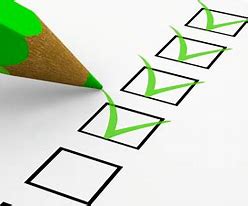 Koppel is gescheiden waardoor IFG gestopt is 

Man en vrouw zetten hulp verder

Kinderen verder opgevolgd door OCJ 

Man en vrouw: probatievoorwaarden > verplichte begeleiding voor o.a. middelenproblematiek. Wordt opgevolgd door de justitie-assistent
[Speaker Notes: f]
Voorbeeldcasus
Spoor 2
[Speaker Notes: e]
Situatie gezinssysteem
[Speaker Notes: e]
Voorbeeldcasus
Mevrouw pleegt geweld naar meneer, politie interventies en klacht vanuit verpleging 
Man: hulpbehoevend, bedlegerig, dagelijks verpleegkundige zorgen
Vrouw: Alcoholmisbruik, lage draagkracht voor zorg meneer / huishouden 
Verleden : zorgmijder(s) , weinig tot geen hulpverlening aanwezig 
Geen sociale context aanwezig 
Meneer en mevrouw kunnen niet zonder elkaar 
Beschikken over ruim voldoende financiële middelen
[Speaker Notes: Afhankelijkheisproblematiek: Mevrouw alcocholmisbruik 
Politie interventies: verstoren van orde 
Mevrouw geen draagkracht meer voor de zorg van meneer 
Mevrouw en meneer kunnen niet zonder elkaar 
Aanwezige hulpverlening Mevrouw is een zorgmijder  
 financiele situatie: Koppel beschikt over ruim voldoende financiele middelen]
Plan van aanpak
Psychisch functioneren: 
Psychische kwestbaarheid in kaart brengen – samen met huisarts 
Relationeel functioneren: 
relatiedynamiek blootleggen en bespreekbaar maken  
Hulpverlening : 
Installeren ondersteuning huishouden
Installeren ondersteuning / zorg continuïteit voor meneer 
Middelengebruik: 
Toeleiden naar passende hulpverlening voor mevrouw ifv alcoholmisbruik
Voorbeeldcasus casusondersteuning
Casusregie en uitvoering – spoor 2
Afstemmen plan van aanpak met alle uitvoerende partners
    en het cliëntsysteem
Coördineren van acties die door de betrokken diensten worden uitgevoerd met het cliëntsysteem
Casusregisseur bewaart het helikopterperspectief : behoudt
   overzicht over de  gehele situatie. Bewaken van alle gemaakte
   afspraken en afstemmen.   
Aanspreekpunt voor cliëntsysteem en betrokken organisaties
Cliënten toeleiden naar hulp - aanmoedigen - opvolgen
Zorgoverleg indien nood aan afstemming
[Speaker Notes: f]
Afronden en afsluiten voorbeeldcasus
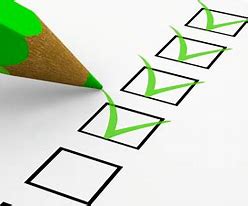 Langdurige ziekenhuisopname van meneer, IFG is gestopt  
Thuiszorg is opgestart installeren vanuit OCMW 
OCMW ondersteunt verder op verschillende levensdomeinen 
Er is medische opvolging vanuit huisarts rond alcoholmisbruik
[Speaker Notes: f]
Veilig Huis Halle-Vilvoorde
Auguste Demaeghtlaan 38, 1500 Halle
Werkingsgebied: gerechtelijk arrondissement Halle-Vilvoorde 
veilighuis.hallevilvoorde@vlaanderen.be
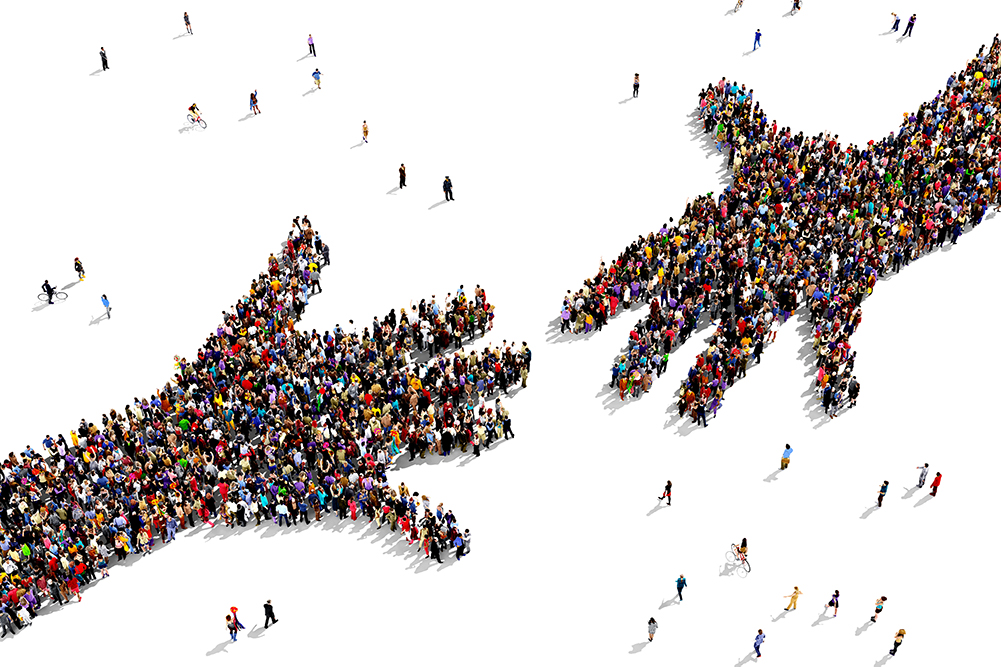 Samen maken we het verschil !
Vragen?